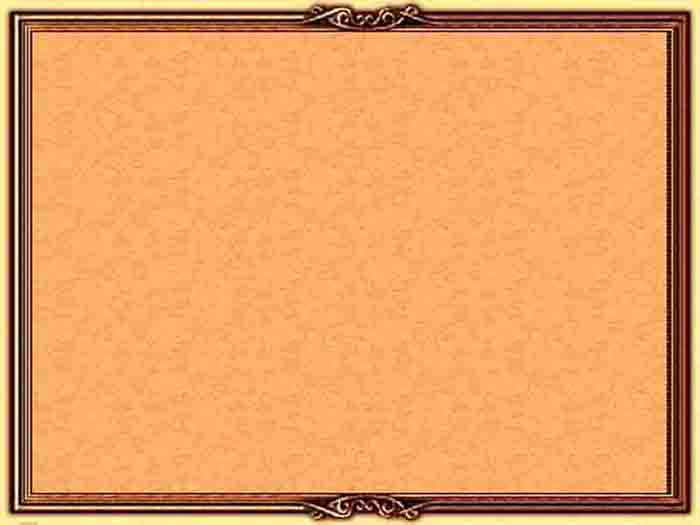 Возможности использования ИКТ
в целях повышения
качества реализации
образовательной  программы
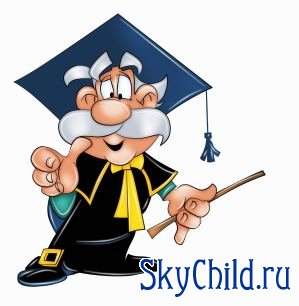 ДОУ
Подготовила: Григорьева Е. В.
Информационные технологии, это не только и не столько компьютеры и их программное обеспечение. Под ИКТ подразумевается использование компьютера, интернета, телевизора, видео, DVD, CD, мультимедиа, аудиовизуального оборудования, то есть всего того, что может представлять широкие возможности для коммуникации.
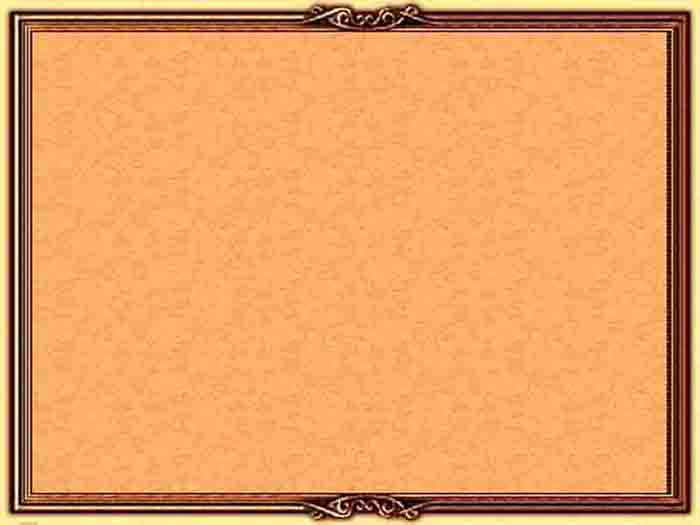 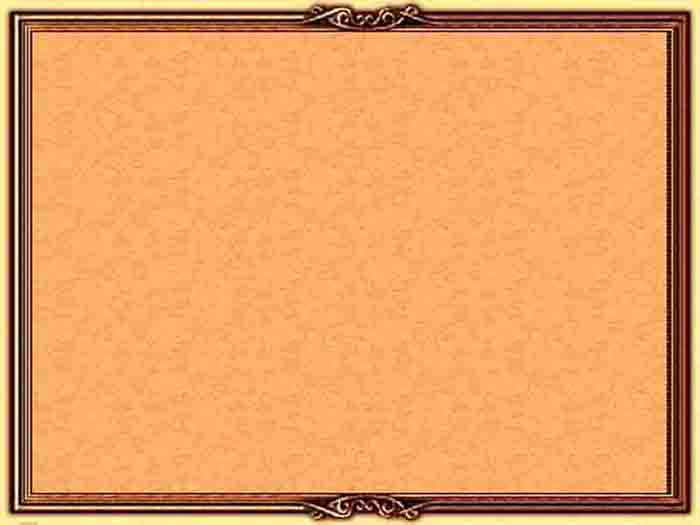 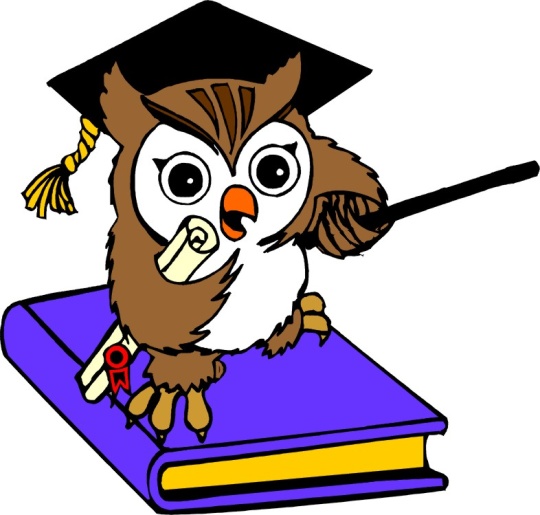 План:
Преимущества и актуальность технологии.
Какие интегративные качества позволяет  
развивать.
3. Возможные затруднения для педагогов.
4. Особенности взаимодействия с детьми.
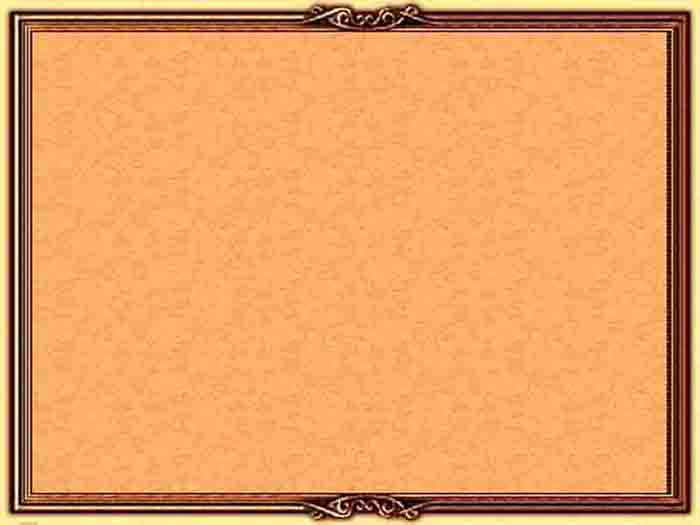 Преимущества и актуальность технологии.
- предъявление информации на экране компьютера в игровой форме вызывает у детей огромный интерес;

- несет в себе образный тип информации, понятный дошкольникам;

- движения, звук, мультипликация надолго привлекает внимание ребенка;

- обладает стимулом познавательной активности детей; предоставляет возможность индивидуализации обучения;

- в процессе своей деятельности за компьютером дошкольник приобретает уверенность в себе;

- позволяет моделировать жизненные ситуации, которые нельзя увидеть в повседневной жизни.
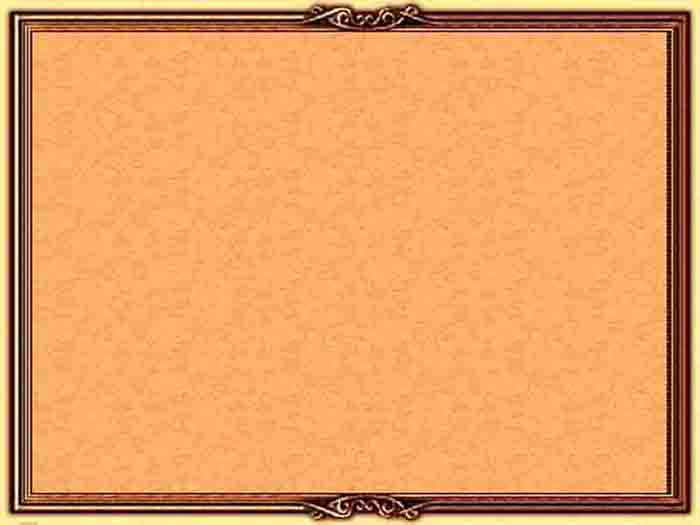 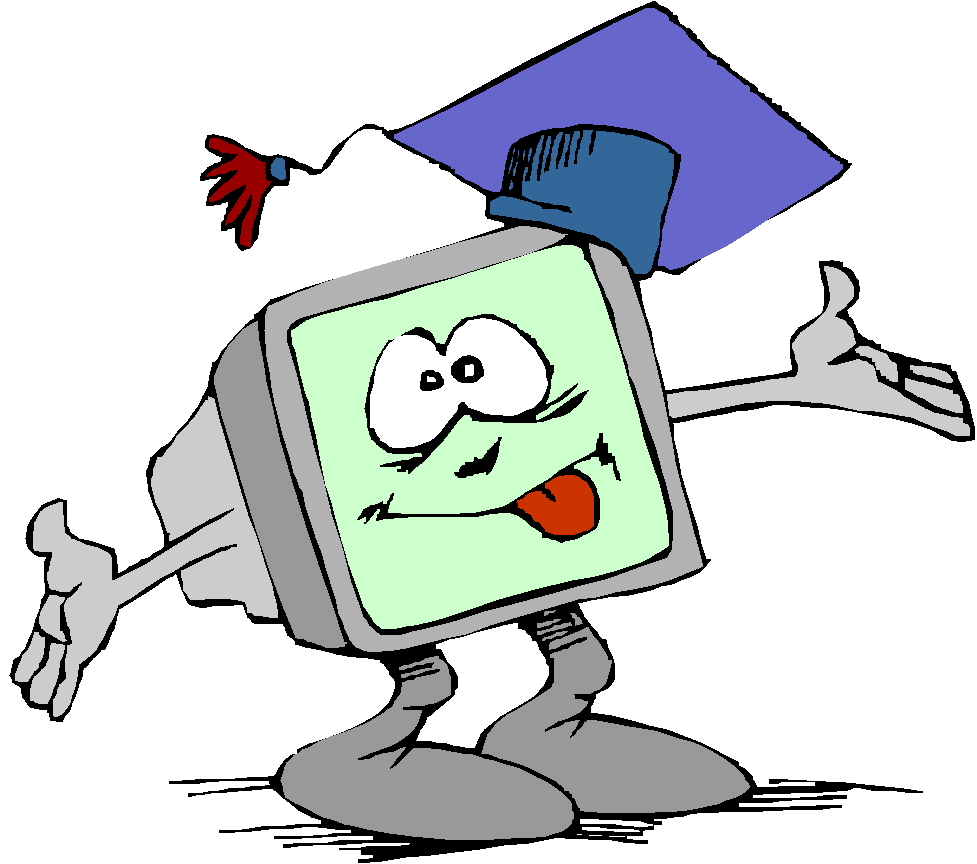 Какие интегративные качества 
позволяет          развивать
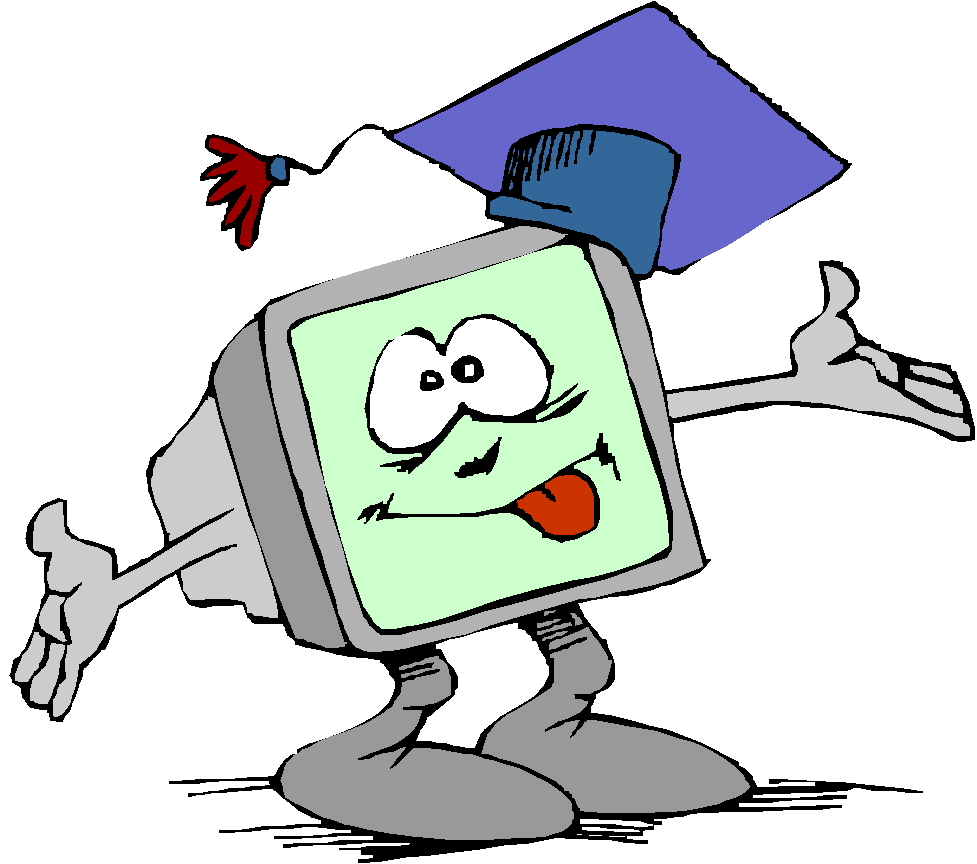 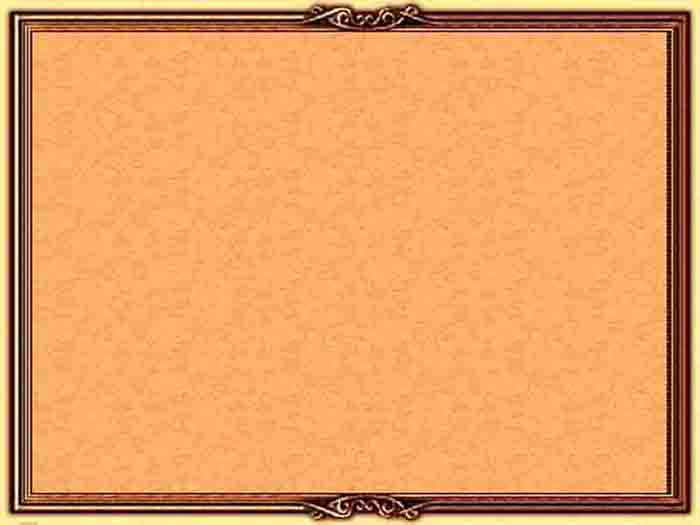 Не компетентность специалистов в разработке высокотехнологичного мультимедийного продукта в образовательной работе с детьми
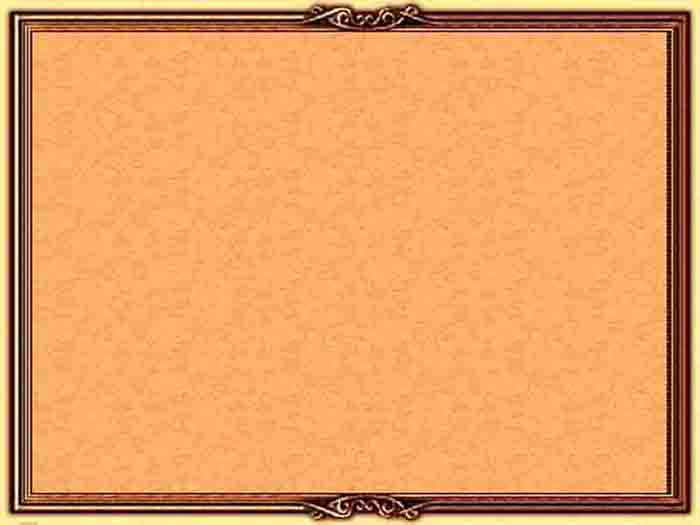 4.  Особенности взаимодействия с детьми.
Использование  информационных технологий помогает воспитателю 
повышать мотивацию обучения детей и приводит к целому ряду  положительных следствий:
Активизация познавательной деятельности (развитие воображения, мышления, памяти)
 Психологически  облегчает процесс усвоения материала ( на занятиях по развитию речи, ФЭМП и ознакомлению с окружающим)
 Возбуждает живой интерес к познанию
 Расширяет общий кругозор детей
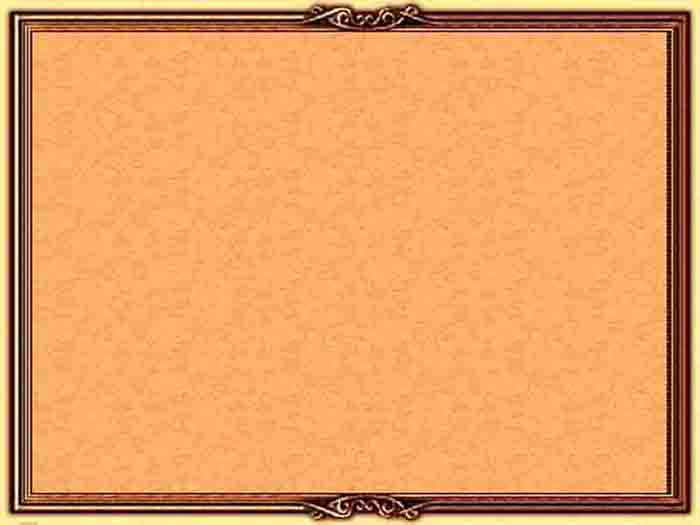 Гигиенические нормы и рекомендации 
  при организации    занятий    с использованием ИКТ:
Для детей 6 лет 1 -2 групп здоровья                                         15 мин. в день

 Для детей 6 лет 3 группы здоровья                                           10 мин. в день

 Для детей 5 лет 1 -2 групп здоровья                                         10 мин. в день

 Для детей 5 лет 3 группы здоровья                                           7 мин. в день

Для детей 6 лет, относящихся к группе риска
          по состоянию зрения                                                            10 мин в день

Для детей 5 лет, относящихся к группе риска
         по состоянию зрения                                                              7 мин. в день

              В течении одного дня допускается проведение не
                                           более одного 
                       занятия с использованием компьютера.
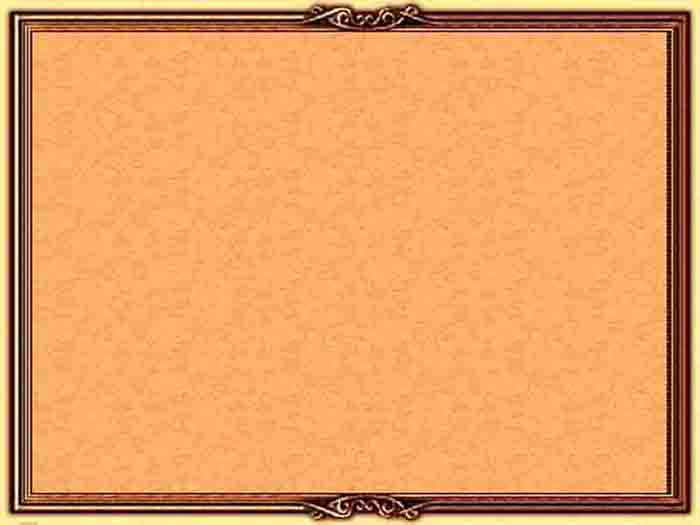 Рекомендуемое время для занятий с использованием                 
                                         компьютера:
-первая половина дня - оптимальна
-вторая половина дня – допустима (в интервале от 15ч. 30мин. до 16ч. 30 мин.)
Рекомендуемые дни недели для занятий с компьютером:
вторник, среда, четверг – оптимальные;
 понедельник – допустимый;
 пятница – нежелательно ( происходит резкое снижение работоспособности в силу накопившейся недельной усталости)
Недопустимо проводить занятия с компьютером во время, 
            отведенного для прогулок и дневного отдыха.
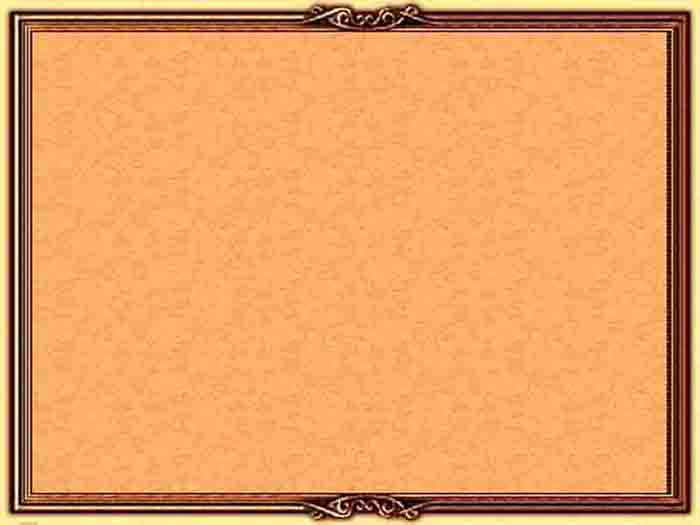 Социально – экономическое развитие современного общества 
неразрывно связано с научно – техническим прогрессом. Информационно – коммуникационные технологии прочно входят во все сферы человека. Соответственно, система образования предъявляет новые требования к воспитанию и обучению подрастающего поколения, внедрению новых подходов, которые должны  способствовать не замене традиционных методов, а расширению их возможностей.

Следовательно, творческим педагогам, стремящихся идти в ногу со временем
необходимо изучать возможности использования и внедрения новых ИКТ в своюпрактическую деятельность.

Мы уверены, что это позволит модернизировать учебно – воспитательный процесс, повысить эффективность, мотивировать детей на поисковую деятельность, дифференцировать обучение с учетом индивидуальных особенностей детей.

И наша задача заключается в создании системы и методики использования 
информационно – коммуникационных технологий, которые будут способствовать развитию ребенка и не навредят его здоровью.
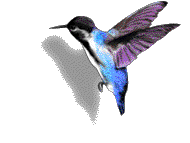 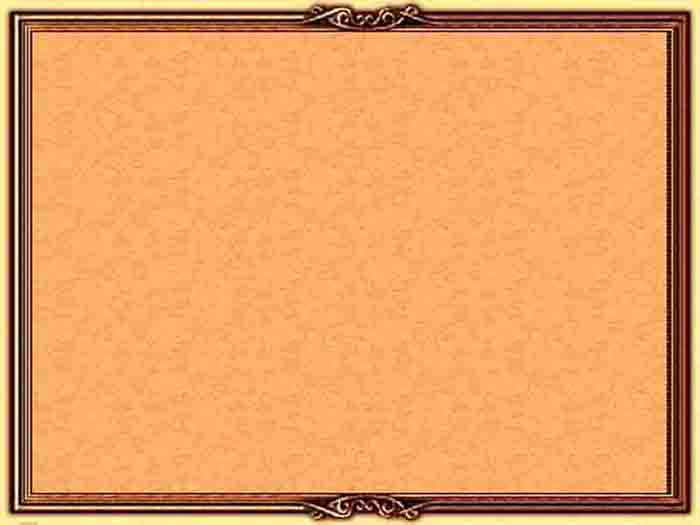 Спасибо!!!!!
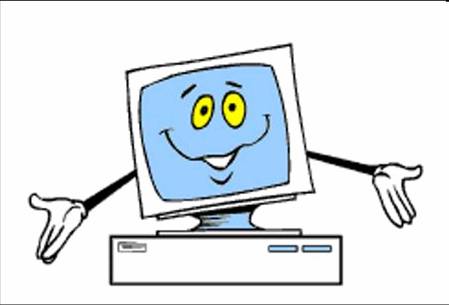